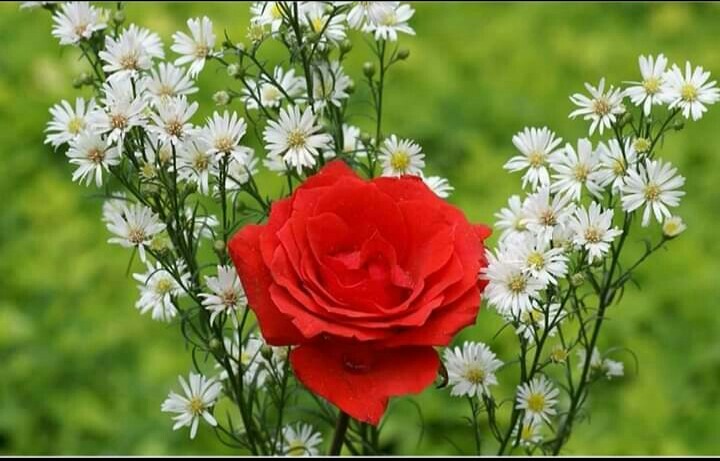 “মাল্টিমিডিয়া ক্লাশে সবাইকে স্বাগতম”
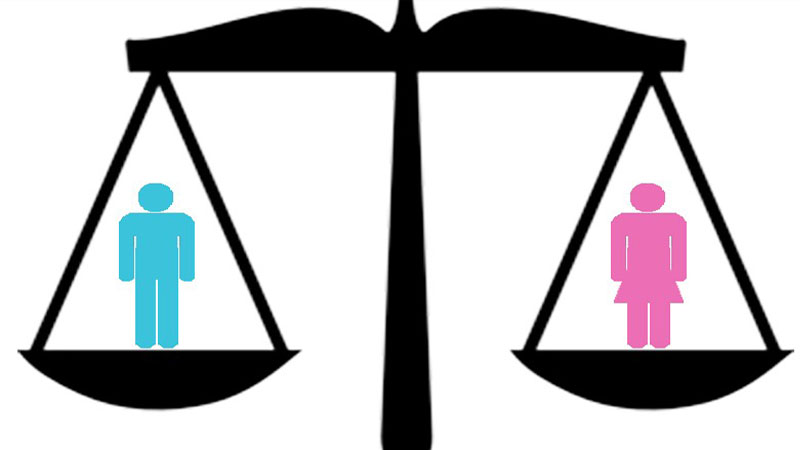 পরিচিতি
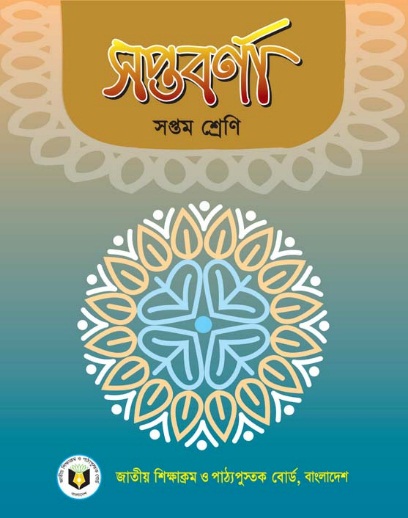 মো: নজরুল ইসলাম
সহকারী শিক্ষক (আইসিটি)
কিসামত হারাটী ডি.এস.আই দাখিল মাদ্রাসা 
সদর, লালমনিরহাট
মোবাইল নম্বর: ০১৭১৪৫৫৯৬৪১
Email: nazrul693105@gmail.com
বিষয়: সপ্তবর্ণা 
শ্রেণি: সপ্তম 
সময়: ৪০ মিনিট
তারিখ: ০৭/১০/২০২১ খ্রিষ্টাব্দ
নিচের ছবিগুলো দেখে চিন্তা কর
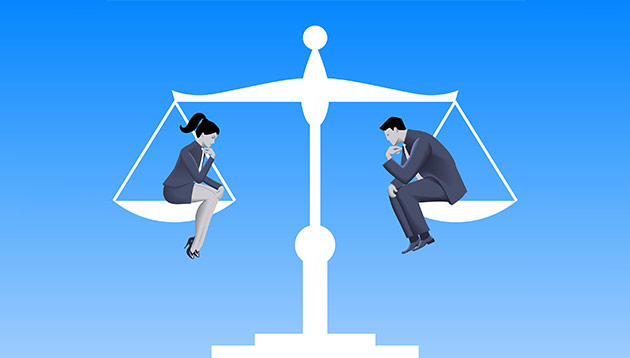 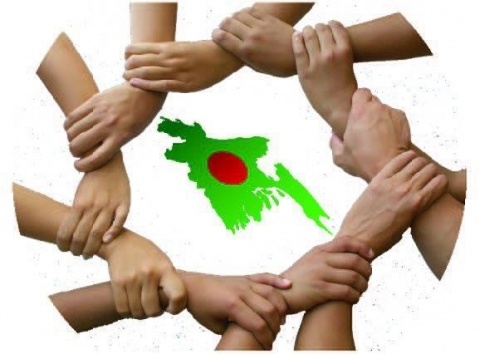 একতা
সমতা
আজকের পাঠ--
সাম্য
সুফিয়া কামাল
শিখনফল
এই পাঠ শেষে শিক্ষার্থীরা.........

১. সুফিয়া কামাল এর সংক্ষিপ্ত পরিচয় বলতে পারবে; 

২. নতুন শব্দগুলো অর্থসহ বাক্যে প্রয়োগ করতে পারবে; 

৩. “একতাবদ্ধ হয়ে কাজ করলে সবখানে জয় নিশ্চিত” উক্তিটি  বিশ্লেষণ  করতে পারবে ।
লেখক পরিচিতি
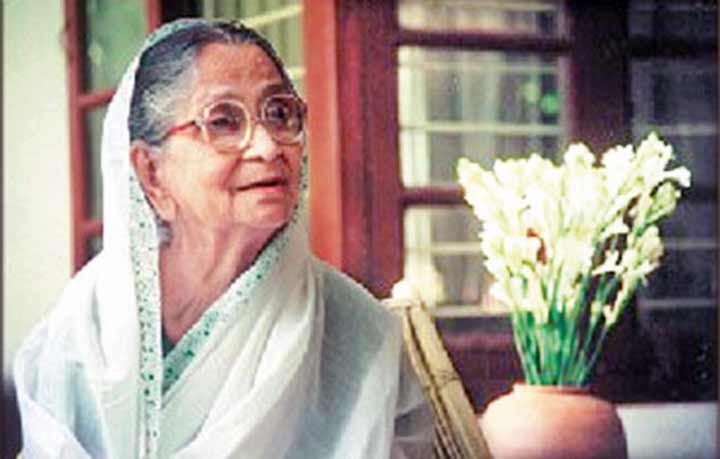 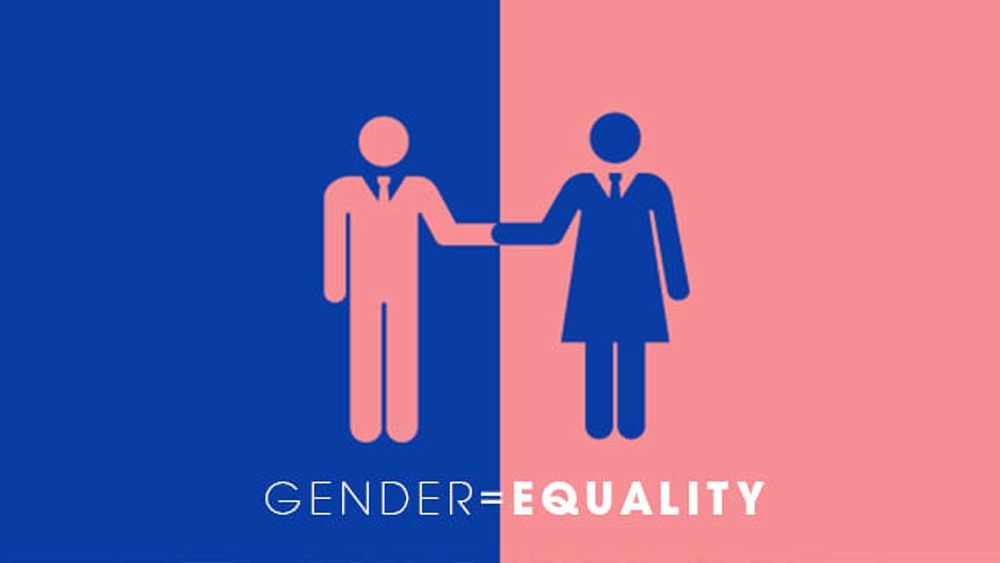 সাম্য
সুফিয়া কামাল
শতেকের সাথে শতেক হস্ত
     মিলায়ে একত্রিত
সব দেশে সব কালে কালে সবে
     হয়েছে সমুন্নত ।
বিপুলা পৃথিবী, প্রসারিত পথ,
          যাত্রীরা সেই পথে,
চলে কর্মের আহবানে কোন
         অনন্ত কাল হতে
মানব জীবন শ্রেষ্ঠ , কঠোর
      কর্মে সে মহীয়ান ,
সংগ্রামে আর সাহসে প্রজ্ঞা 
          আলোকে দীপ্তিমান ।
পায়ের তলায় মাটিতে, আকাশে,
       সমুখে, সিন্ধু জলে
বিজয় কেতন উড়ায়ে মানুষ
            চলিয়াছে দলে দলে ।
নতুন শব্দগুলোর অর্থ জেনে নেই
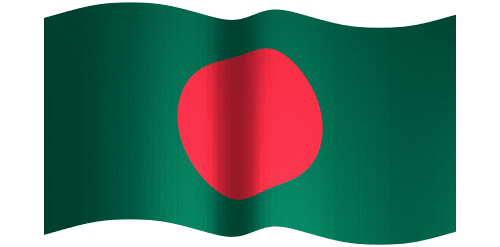 পতাকা
কেতন
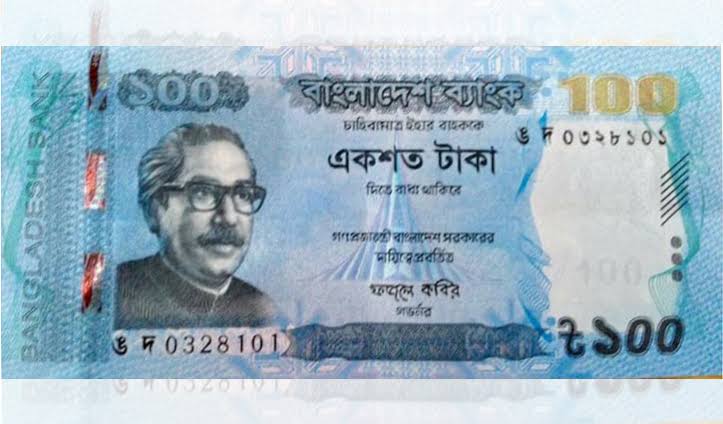 একশ
শতেক
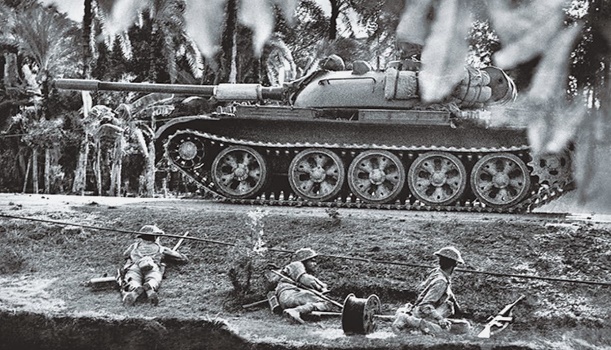 লড়াই
সংগ্রাম
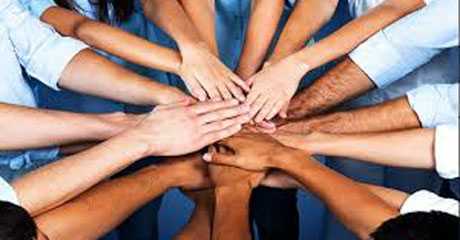 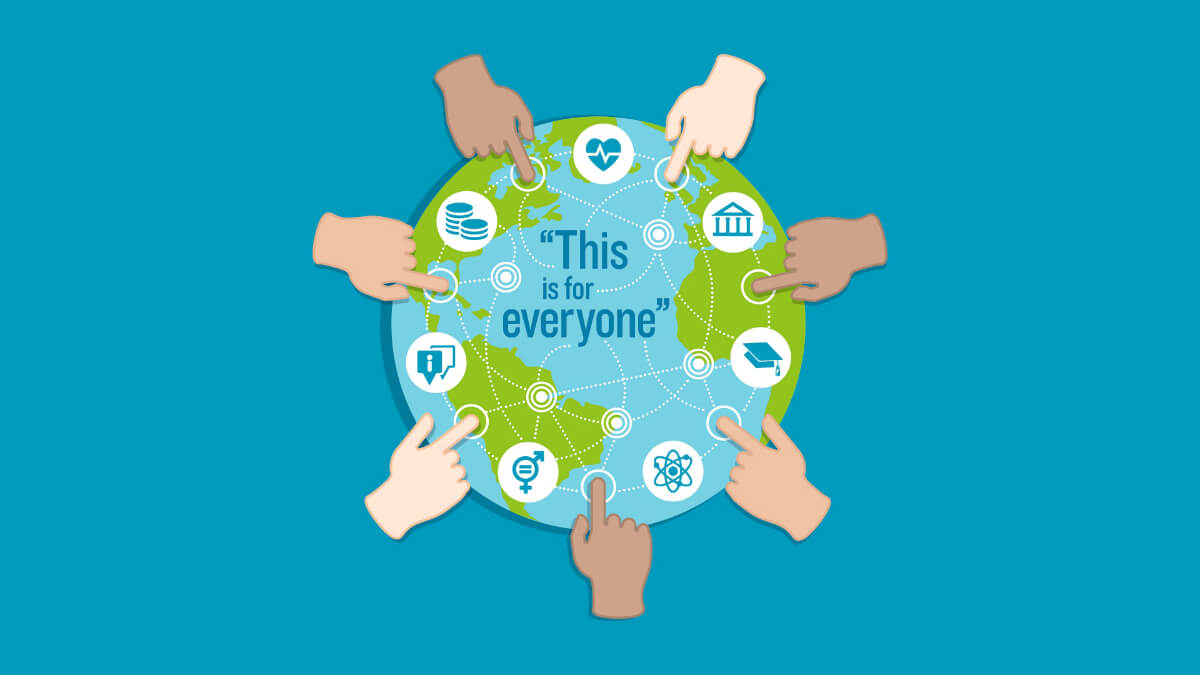 পাঠ–বিশ্লেষণ
শতেক   -
একশ
সমুন্নত-অতিশয় উচু
শতেকের সাথে শতেক হস্ত
                 মিলায়ে একত্রিত
সব দেশে সব কালে কালে সবে
                  হয়েছে সমুন্নত ।
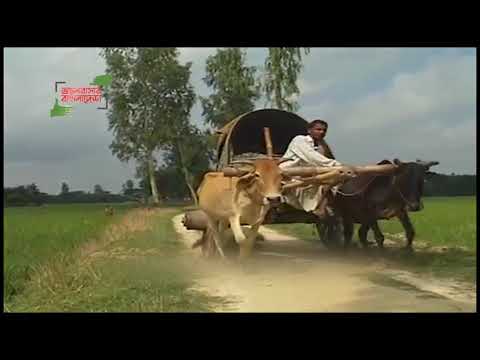 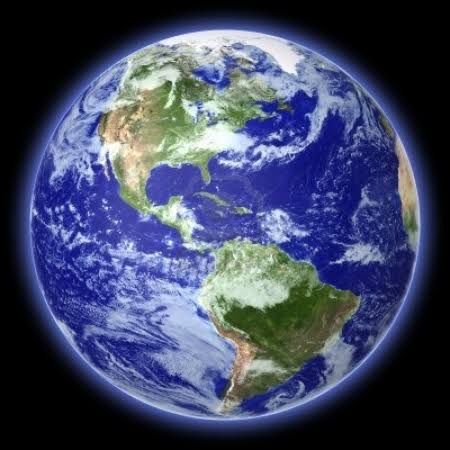 বিপুল -বিশাল
পাঠ–বিশ্লেষণ
প্রসারিত –বিস্তার লাভ করেছে এমন
অনন্ত –যার শেষ নেই
বিপুলা পৃথিবী, প্রসারিত পথ,
                যাত্রীরা সেই পথে,
চলে কর্মের আহবানে কোন
                   অনন্ত কাল হতে
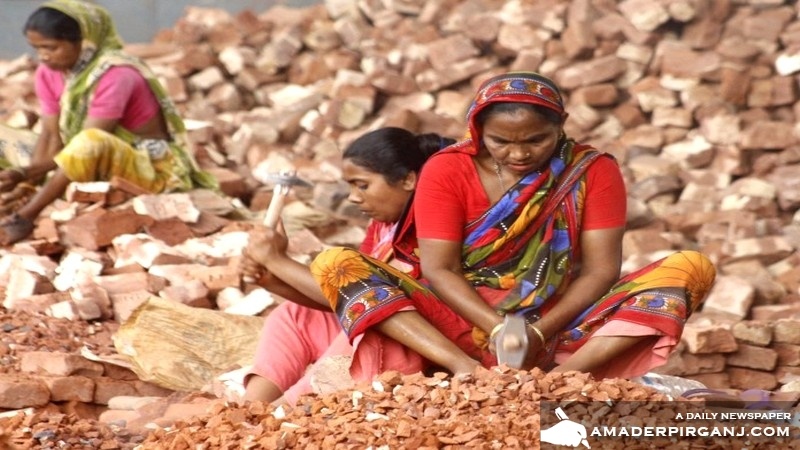 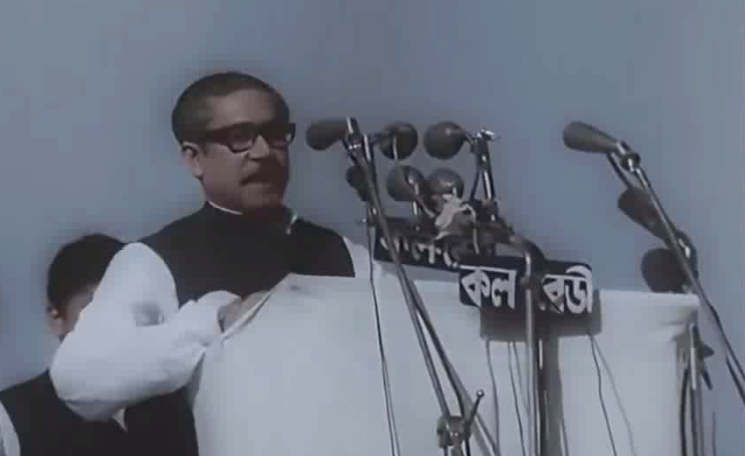 পাঠ–বিশ্লেষণ
মহীয়ান -সুমহান
সংগ্রাম - লড়াই
প্রজ্ঞা –গভীর জ্ঞান
দীপ্তিমান -উজ্জ্বল
মানব জীবন শ্রেষ্ঠ , কঠোর
             কর্মে সে মহীয়ান ,
সংগ্রামে আর সাহসে প্রজ্ঞা 
          আলোকে দীপ্তিমান ।
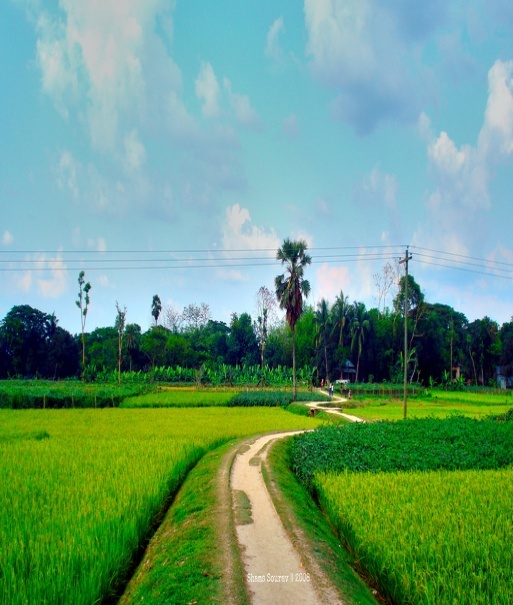 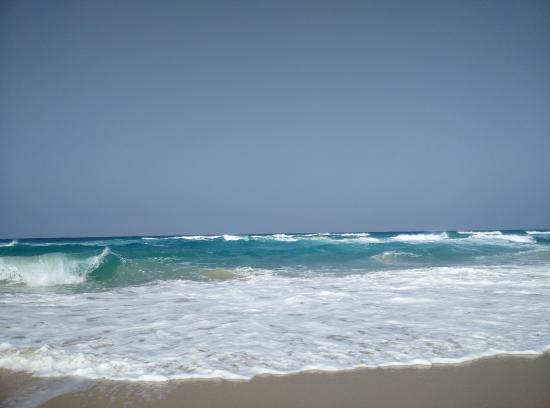 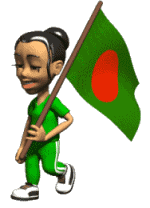 পাঠ–বিশ্লেষণ
পায়ের তলায় মাটিতে, আকাশে,
               সমুখে, সিন্ধু জলে
বিজয় কেতন উড়ায়ে মানুষ
               চলিয়াছে দলে দলে ।
দলগত কাজ
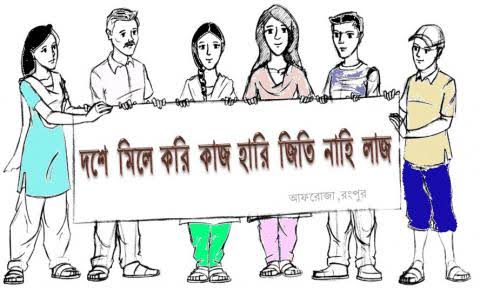 ১. “একতাবদ্ধ হয়ে কাজ করলে জয় নিশ্চিত” উক্তিটি বিশ্লেষণ কর।
মুল্যায়ন
১. কবি সুফিয়া কামাল কত সালে জন্মগ্রহণ করেন ?  
     ক. ১৯১১ সালে       		খ. ১৯১২ সালে       
	 গ. ১৯১৩ সালে       		ঘ. ১৯১৪ সালে

২. নীচের কোনটির সাথে সাম্য কবিতার মিল আছে ?
     ক. একতাই বল          খ. স্বাস্থ্যই সকল সুখের মুল
     গ. অর্থই অনর্থের মূল ঘ. জোর যার, মুলুক তাঁর 

৩. সব দেশে মানুষ কিভাবে উন্নত হয়েছে ?
      ক. একক প্রয়াসে              খ. সভ্যতার বিকাশে
      গ. অর্থনৈতিক বিকাশে     ঘ. সম্মিলিত প্রয়াসে
বাড়ির কাজ
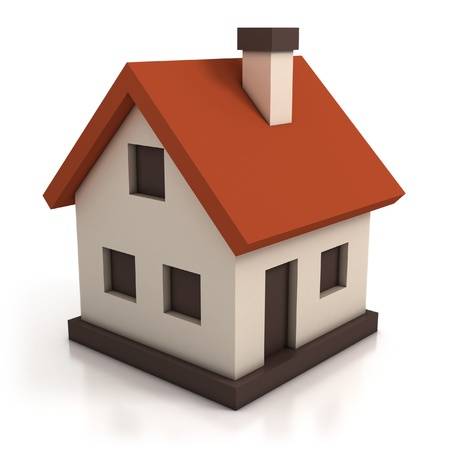 ধর্ম-বর্ন-গোত্র-শ্রেণী ভেদে সকল মানুষের মধ্যে সম্প্রীতি ও সৌহার্দের পরিবেশ সৃষ্টি করতে আমাদের কী করতে হবে তা ১০টি বাক্যে লিখে নিয়ে আসবে ।
ধন্যবাদ সবাইকে
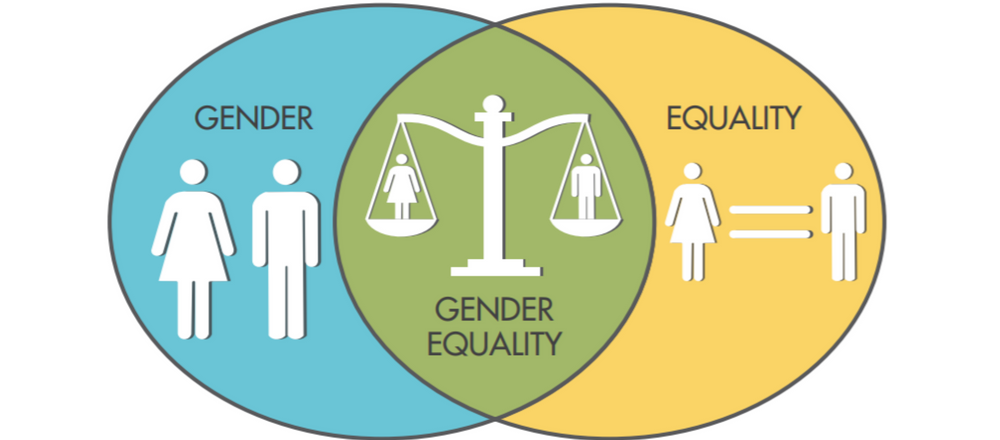